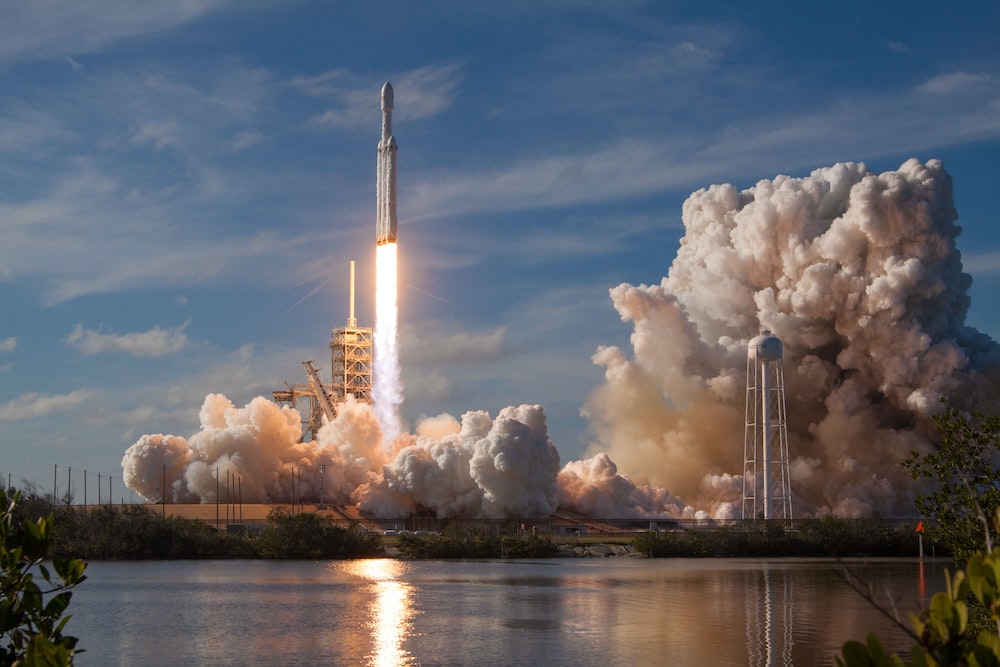 Ракетно
космическая
промышленность
Ракетно-космическая промышленность
играет ведущую роль в обеспечении военно-экономической безопасности, оказывая существенное влияние на уровень военного, экономического, научного потенциалов России
2
Основатели ракетно-космической промышленности
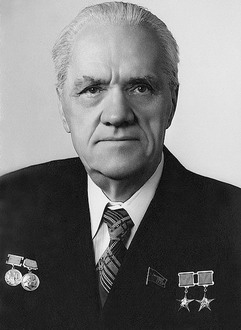 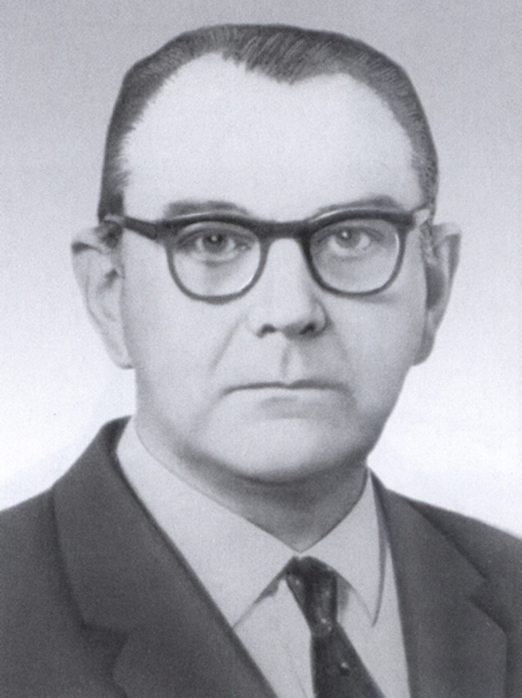 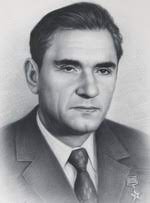 Леонид Иванович Гусев
Николай Алексеевич Пилюгин
Михаил Сергеевич Рязанский
инженер
Учёный
Учёный
советский учёный,
 в области радиотехнических систем управления
советский инженер,
 в области систем автономного управления 
ракетно-космическими комплексами
советский учёный,
 в области ракетно-космической техники
3
Цель ракетно-космической промышленности
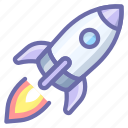 создание экономически устойчивой, конкурентоспособной, диверсифицированной ракетно-космической промышленности, обеспечение гарантированного доступа и необходимого присутствия России в космическом пространстве
4
Направления ракетно-космической промышленности:
1
2
3
Направление #1
Направление #2
Направление #3
создание космических комплексов и систем нового поколения
завершение создания и развитие системы ГЛОНАСС
развитие спутниковой группировки, в том числе создание спутников связи
4
5
6
Направление #4
Направление #5
Направление #6
расширение присутствия России на мировом космическом рынке
проведение организационных преобразований в ракетно-космической промышленности
модернизация наземной космической инфраструктуры и технологического уровня
5
Этапы создания 
ракетно-космической промышленности:
1
изучение зарубежного опыта и воспроизведение образцов ракетной техники из отечественных материалов
4
создание и развитие ракетно-космической отрасли
2
3
создание ракетной кооперации
развитие ракетно-космической кооперации за счет выделения из основного ядра
5
современное состояние ракетно-космической отрасли
6
×1.32
×1.8
×1
Объем 
продукции
ракетно-космической промышленности увеличится в 2010 году в 1,32 раза, а в 2015 году - в 1,8 раза
2015 год
2010 год
7
Структура продукции 
ракетно-космической промышленности России
10%
61.9%
29.1%
Двойного назначения
гражданская
боевая
8
Высокий удельный вес в общем объёме работ продукции
Уникальность и узкая специализация ведущих институтов
Ограниченные объёмы производства разрабатываемых изделий
Длительные циклы разработки новых технических средств
высокотехнологичность
Особенности данной
отрасли
9
Источники информации:
1
https://ru.wikipedia.org/
2
https://government.ru/
3
https://www.consultant.ru/
4
https://russianspacesystems.ru/
5
https://cyberleninka.ru/